漢字の広場 ３
３年
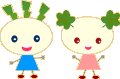 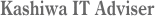 比較
ひ　 かく
診る
み
はか
諮る
薦める
すす
しぼ
搾る
しぼ
絞る
かお
薫る
きゅう けい
休憩
権謀
けん　ぼう
ほん　ろう
翻弄
しゅう かく
収穫
しゅ　ぎょく
珠玉
きゅう せい
急逝
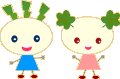 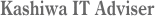